Проект
«Я хочу играть в
            футбол!»
Так мы играли раньше…
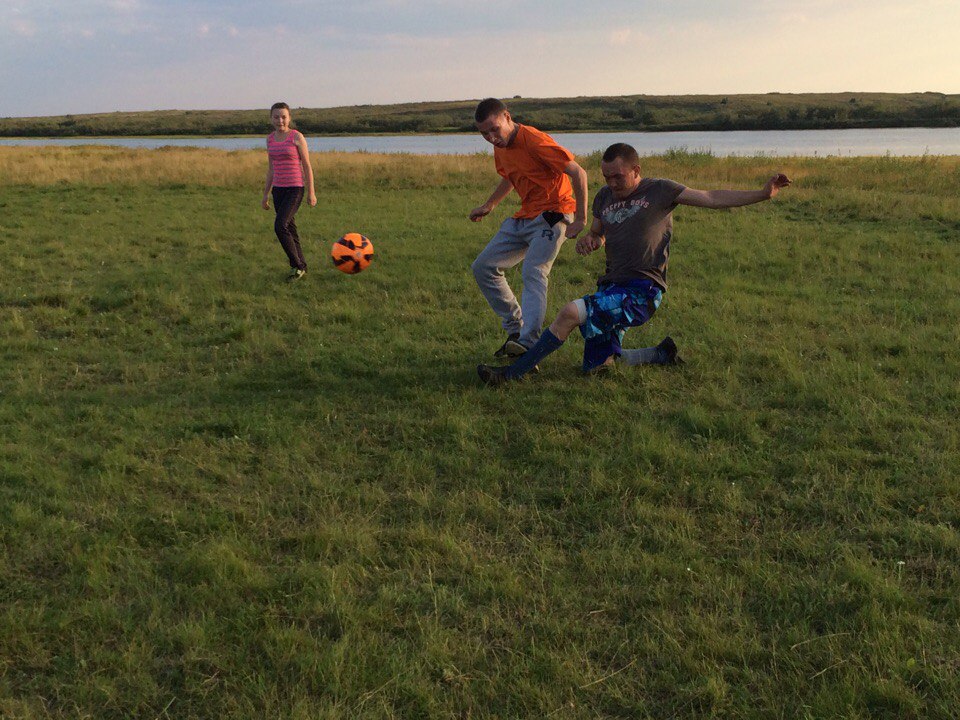 Так мы играем сейчас!
И комары нам не помеха!
Вот и все!